Collaborating to Conduct a Workforce Needs Assessment
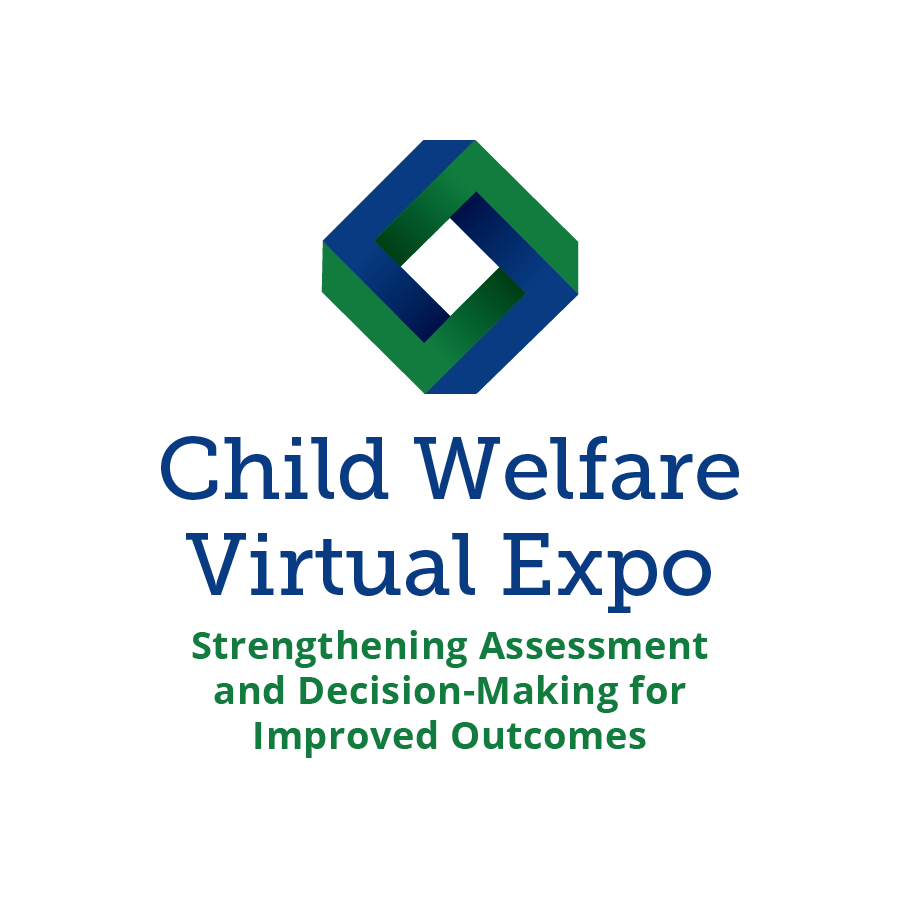 Ida Drury | Megan Paul | April Potts | Kevin Haddock
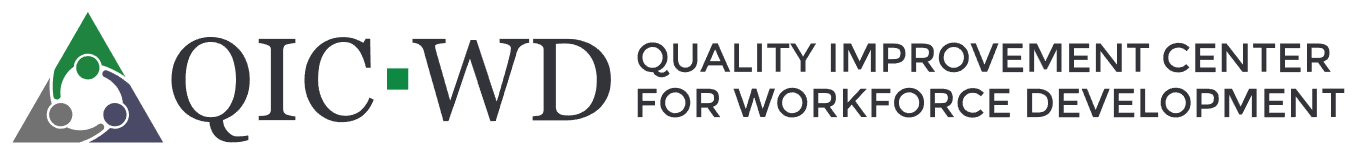 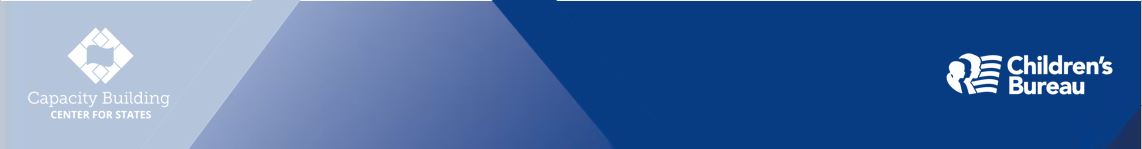 Exploration
Full Implementation
Installation
Initial Implementation
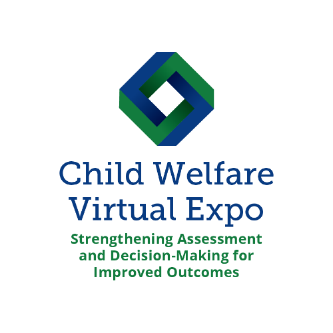 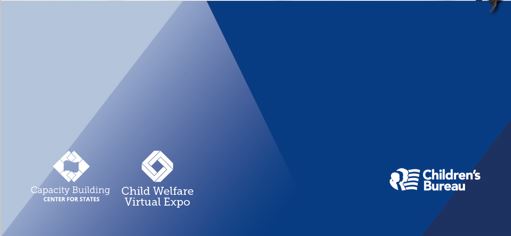 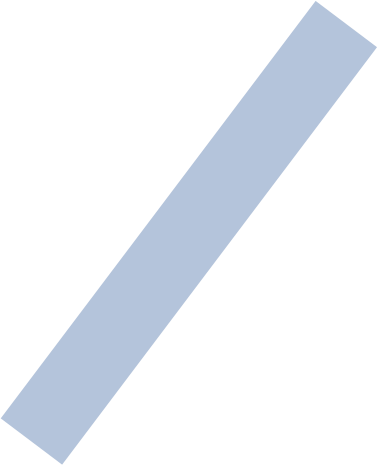 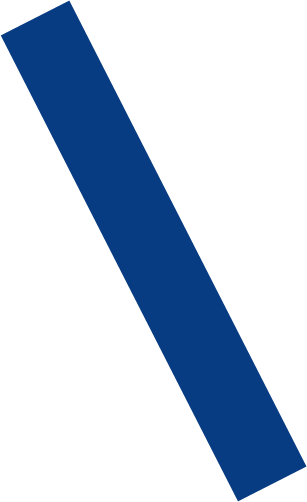 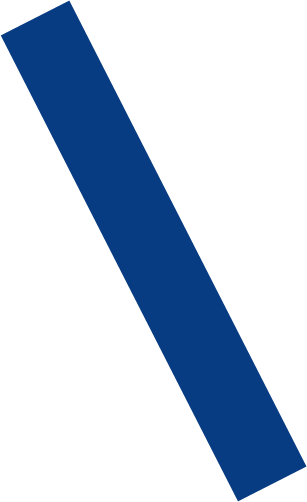 [Speaker Notes: We’re following a 4-stage process that includes:
Exploration
Installation
Initial Implementation
Full Implementation
Teaming 

Acknowledge PII]
1
Identify the problem we want to solve and what outcome(s) we want to target
2
Identify the population we intend to target
3
Identify potential causes of workforce challenges
4
Identify barriers or facilitators to addressing the challenges
5
Develop a theory of change
6
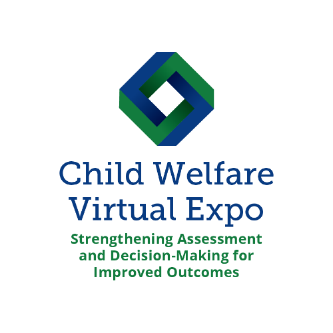 Assess and select a workforce strategy or intervention
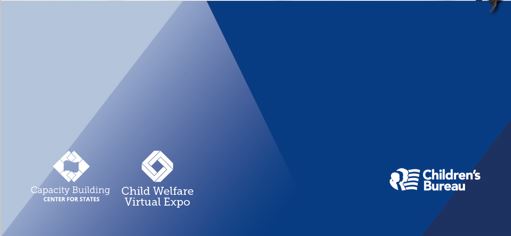 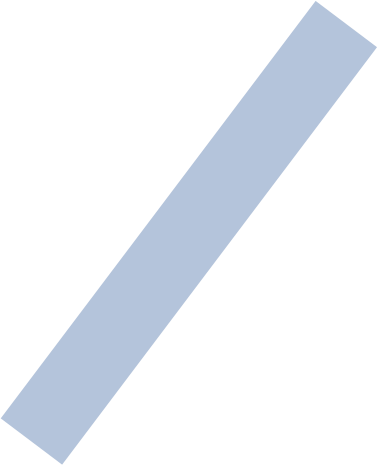 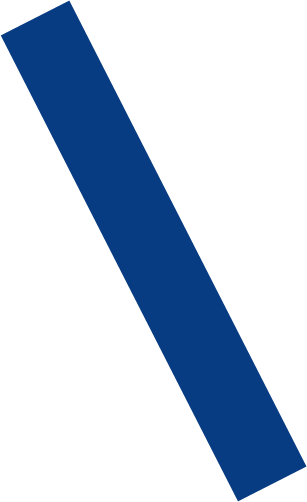 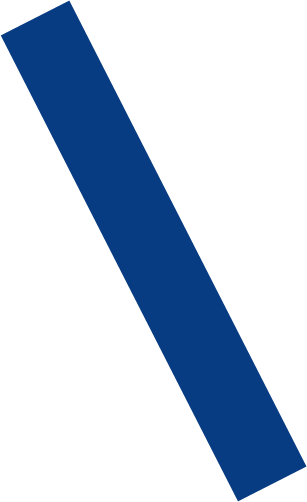 Team Structures
Implementation Team
Agency leadership
Site implementation manager
Site data coordinator
Key internal and external stakeholders
QIC-WD workforce, implementation, and evaluation (WIE) team
Selected Interventions
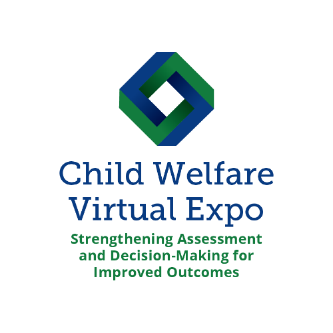 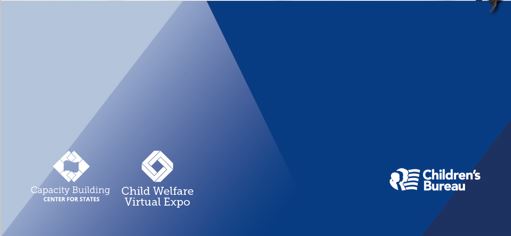 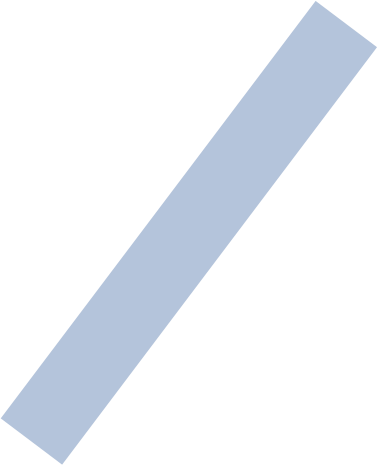 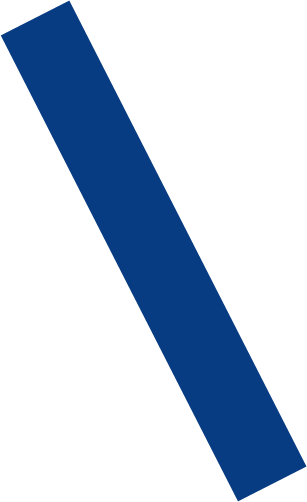 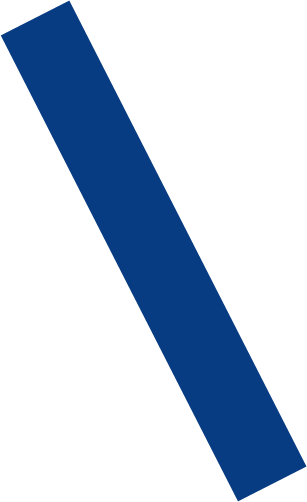 [Speaker Notes: The QIC-WD assigned a Workforce, Implementation, and Evaluation (WIE) team to each project site. The WIE team consists of three individuals from the QIC-WD project team—one with expertise in Workforce, another with expertise in Implementation, and one who is an Evaluation expert. The WIE team is organized to maximize support, collaborate and partner with its project site to support the implementation and evaluation of the workforce development project that will build evidence regarding workforce interventions and strategies. The WIE team members work closely with the agency’s leadership, Site Implementation Manager (SIM), Data Coordinator, and other key stakeholders to form an implementation team to support all aspects of the project. Keep in mind that the composition of the implementation will likely change as the project progresses.]
Polling Question
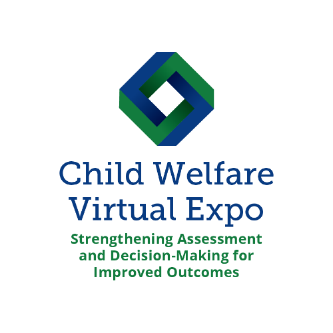 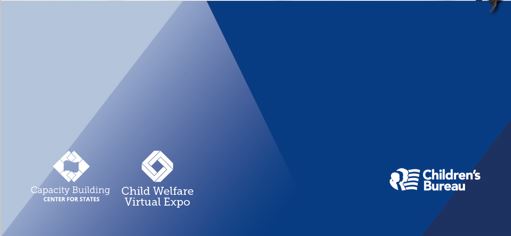 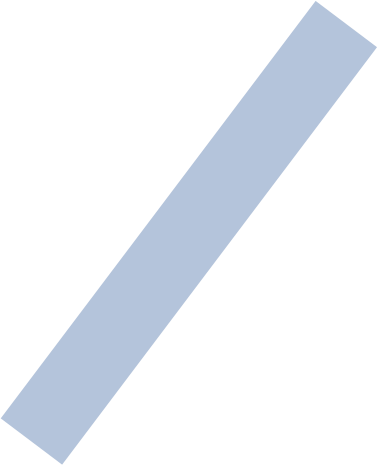 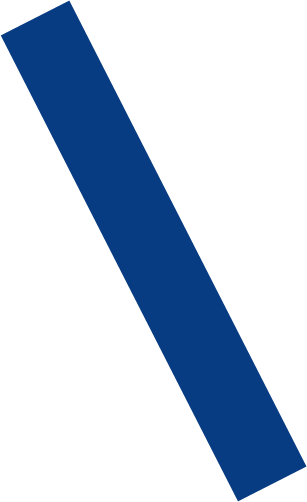 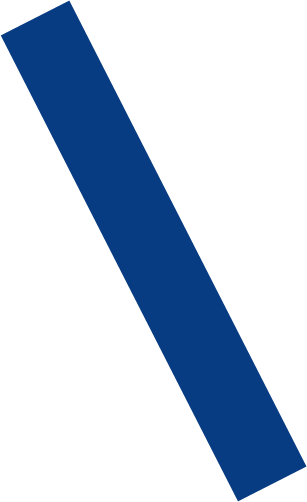 [Speaker Notes: Poll Question #1: What is the likelihood of collaboration between HR professionals and child welfare professionals regarding workforce practices in your agency?
Scale 1 to 4
4= To a great extent
3= Somewhat
2= Very little
1= Not at all]
Identify the Problem, Outcome, and Target Population
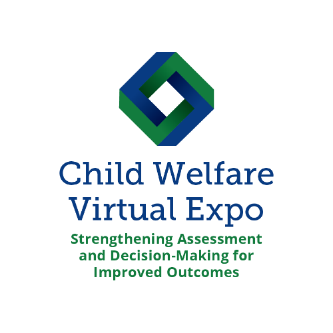 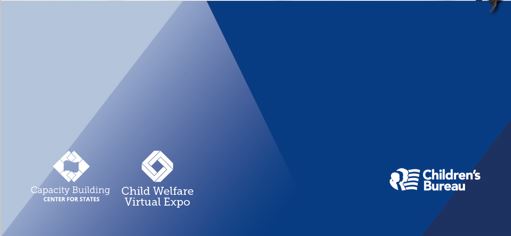 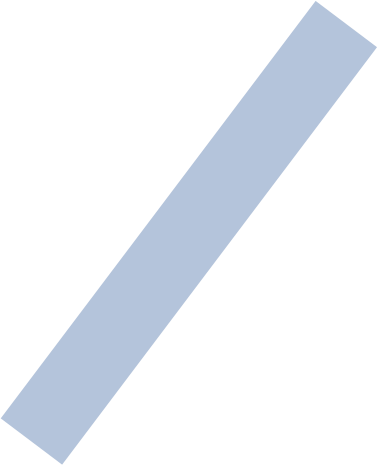 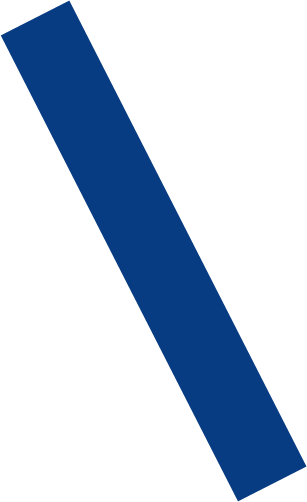 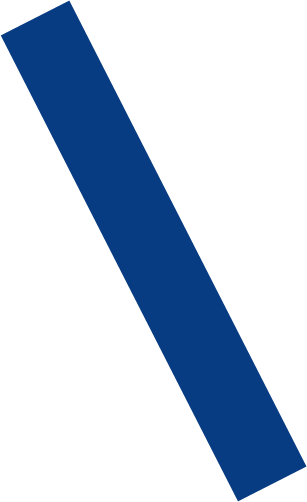 Polling Question
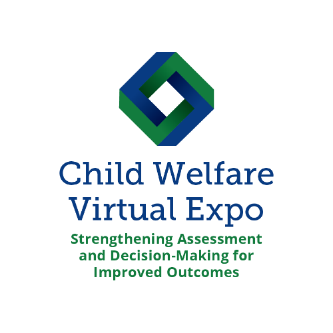 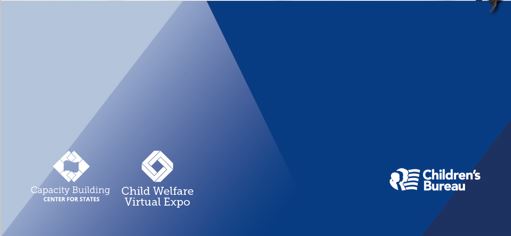 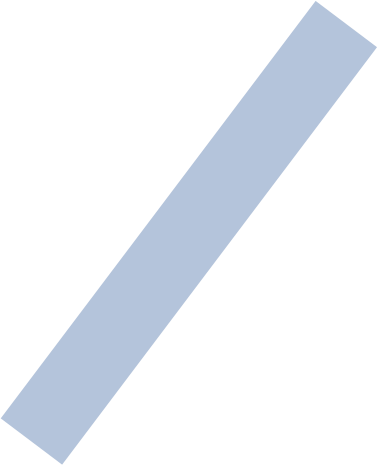 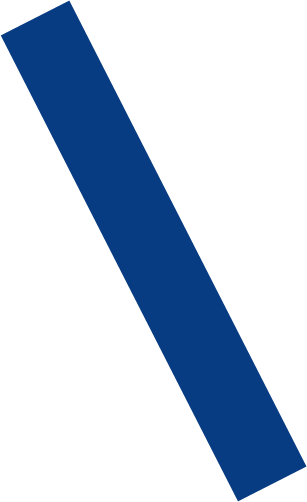 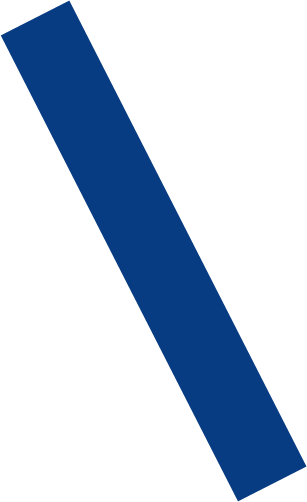 [Speaker Notes: Poll Question #2: What workforce data has your agency previously used to better understand your workforce? Check as many as apply:
Recruiting data
Hiring data
Training data
Performance data
Exit interview data
Turnover data
Employee survey data
Child and family outcomes data
Organizational culture and climate
None]
Root Cause Analysis
Theory of Change
Long-term outcome
Symptom
Desired outcome
Apparent cause
Desired outcome
Root cause
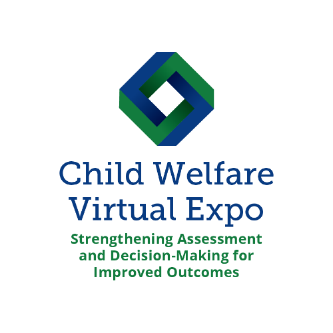 Earliest necessary precondition
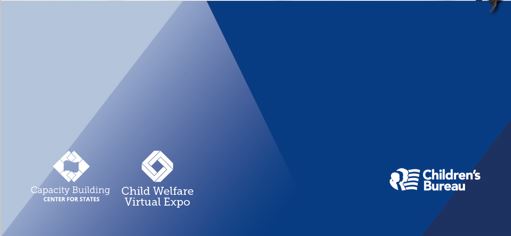 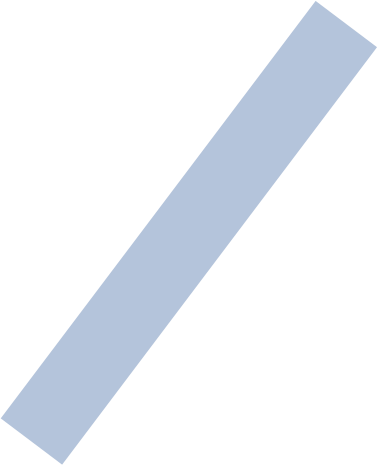 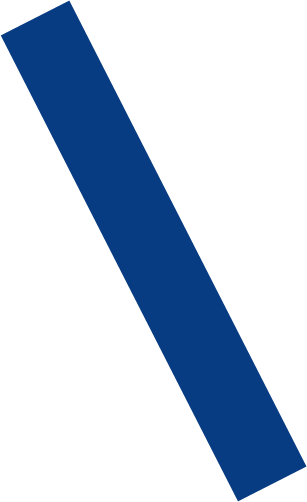 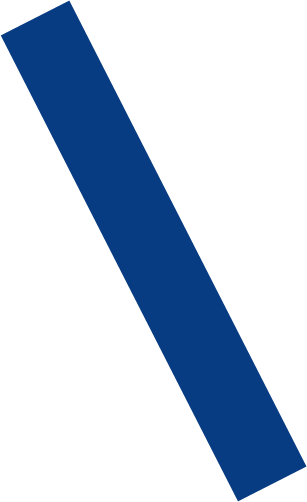 Selected Interventions
Selected Interventions
What workforce intervention did your team select to implement and evaluate?
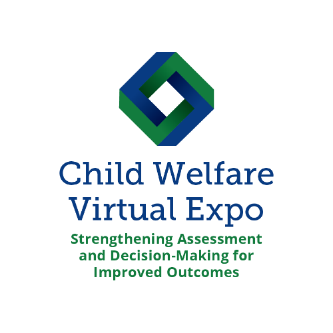 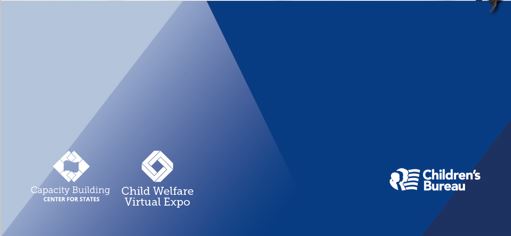 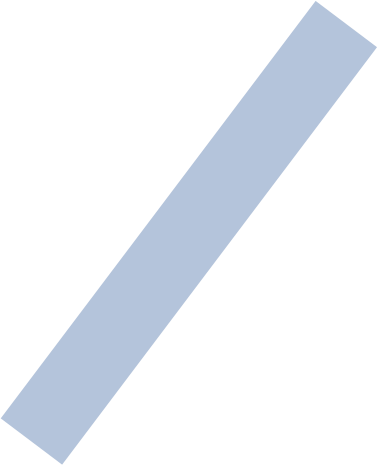 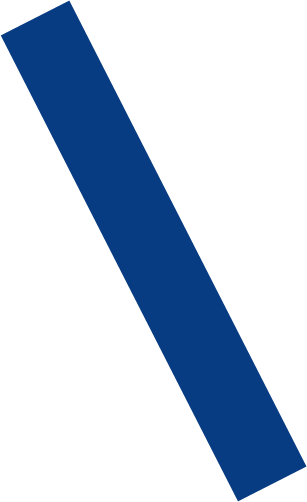 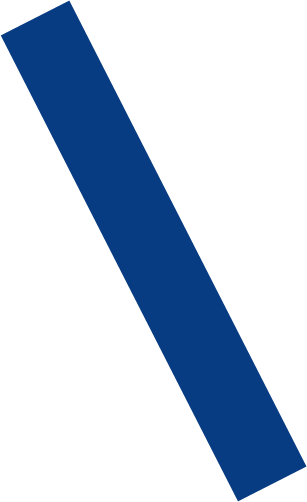 [Speaker Notes: The QIC-WD assigned a Workforce, Implementation, and Evaluation (WIE) team to each project site. The WIE team consists of three individuals from the QIC-WD project team—one with expertise in Workforce, another with expertise in Implementation, and one who is an Evaluation expert. The WIE team is organized to maximize support, collaborate and partner with its project site to support the implementation and evaluation of the workforce development project that will build evidence regarding workforce interventions and strategies. The WIE team members work closely with the agency’s leadership, Site Implementation Manager (SIM), Data Coordinator, and other key stakeholders to form an implementation team to support all aspects of the project. Keep in mind that the composition of the implementation will likely change as the project progresses.]
Recommendations
Accurate, reliable information
Multiple perspectives
Strong partnerships
Communication
Leadership investment
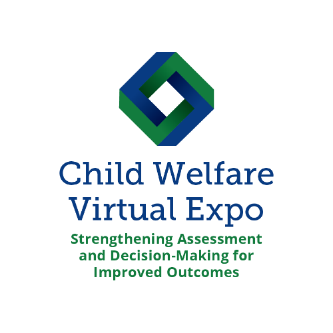 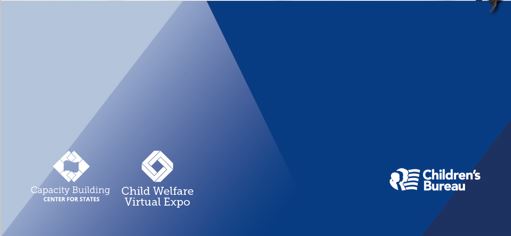 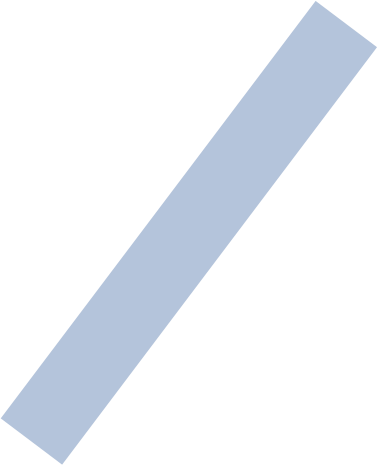 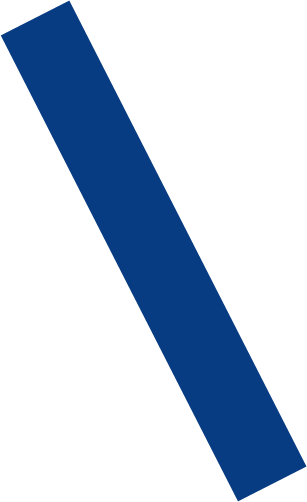 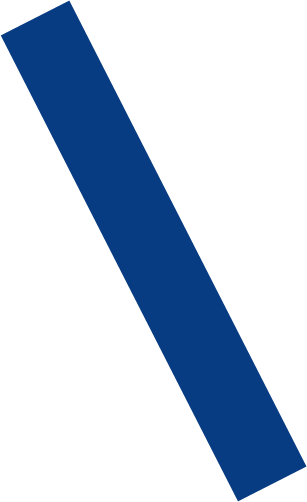 [Speaker Notes: Multiple perspectives
Strong partnerships
Accurate, reliable info
Communication
Leadership investment]
Moving to the Learning Lab
We are now at the end of our presenters’ remarks and will soon move into virtual reflections. This is an opportunity to reflect on and chat about what you just heard.

You will experience a screen change as you are automatically moved into the learning lab.
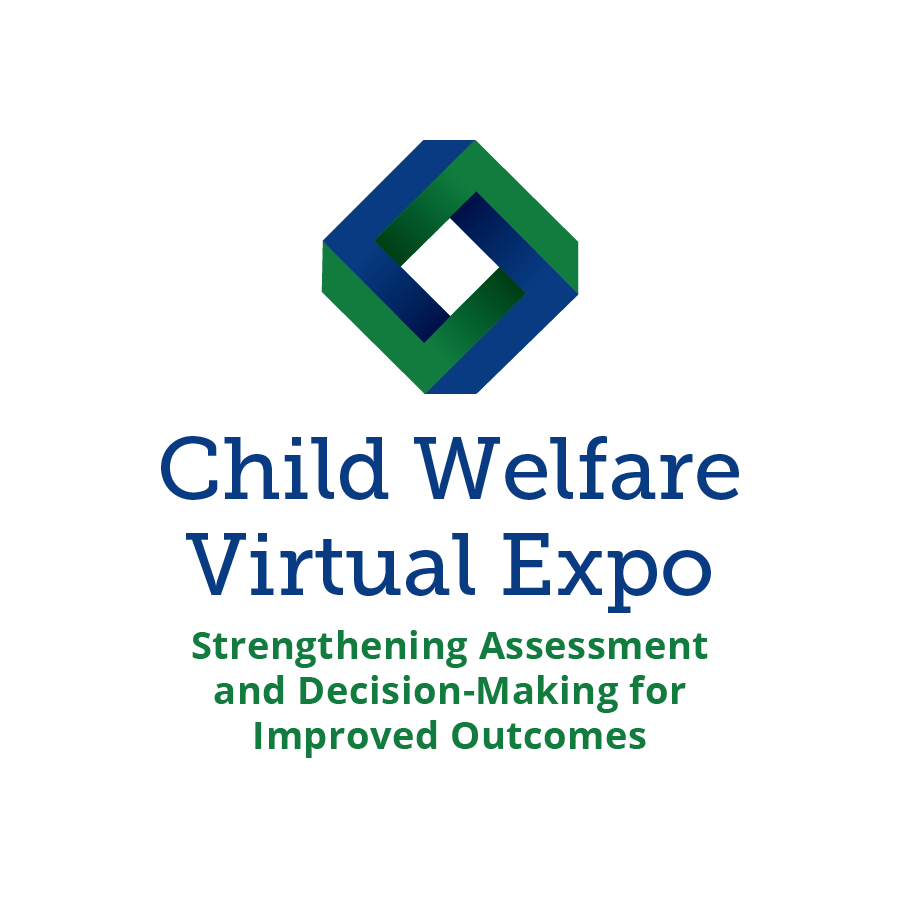 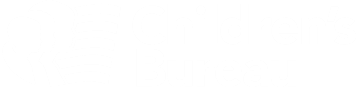 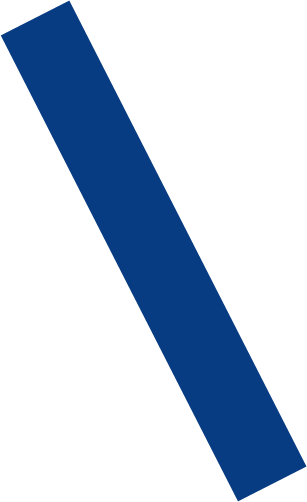 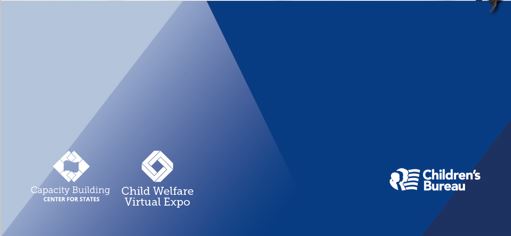 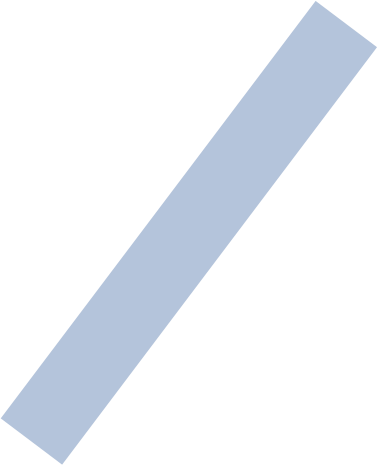 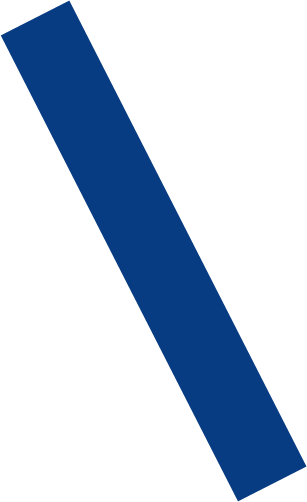 [Speaker Notes: Show 1 min prior to end]